ParaMeter: A profiling tool for amorphous data-parallel programs
Donald Nguyen
University of Texas at Austin
“Available Parallelism”
How many active nodes can be processed in parallel over time
Profile the algorithm, not the system
Disregard communication/synchronization costs, runtime overheads and locality
Rough upper bound on parallelism
Expose common high-level structure between algorithms
2
Measuring Parallelism
Represent program as DAG
Nodes: operations
Edges: dependencies
Execution strategy
Operations take unit time
Execute greedily
Profile of #operations executed each step
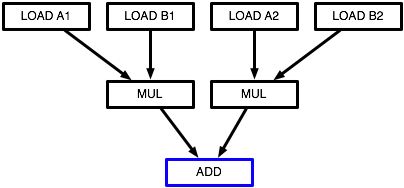 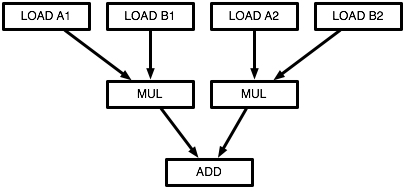 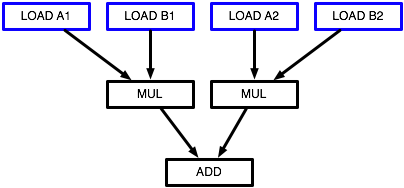 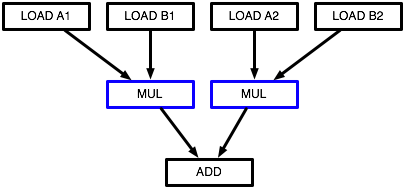 Cannot build DAG in general for amorphous data-parallel programs
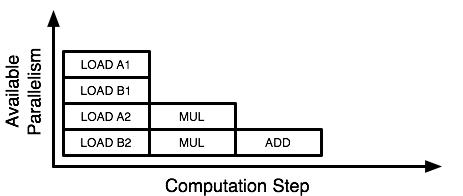 ?
3
Outline
Example: spanning tree
Demo of ParaMeter
Computing parallelism profiles
Algorithm classification
4
Example: Spanning Tree
Given an unweighted graph and a starting node, construct a spanning tree
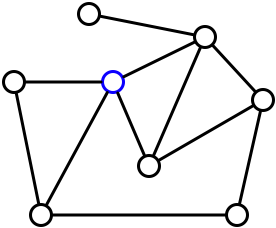 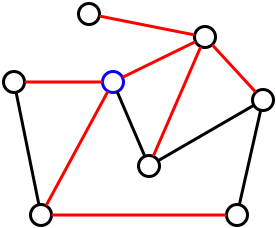 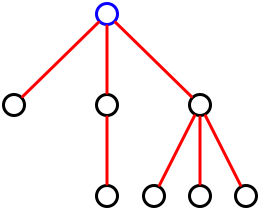 5
Programming with Galois
Galois Iterators
Ordered and unordered foreach iterator

Galois Data Structures
Graphs, Sets, Maps, etc.
6
Programming with Galois
Algorithm
Choose v from worklist
For each neighbor u …
If u not in ST, add edge, mark u and add u to worklist

Data Structures
Graph
Spanning tree (set of edges)
Graph g = …
Node root = …
root.in = true
Worklist wl = {root}
Set st = { }

foreach v: wl
  foreach u: v.neigh()
    if not u.in
      u.in = true
      st.add((v, u))
      wl.add(u)
7
Where’s the Parallelism?
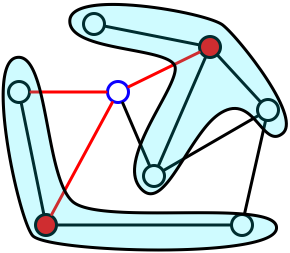 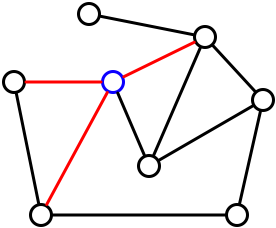 Active nodes are nodes on the frontier of ST
Neighborhood is immediate neighbors of active node
If neighborhoods are small, we can expand ST at several active nodes at once
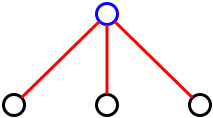 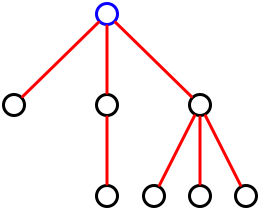 8
How Much Parallelism is There?
If we assume an infinite number of processors?
and every activity takes unit time
and perfect knowledge of neighborhood and ordering constraints

How many steps would it take to finish?
How many activities can we execute in a step?
9
A Guess
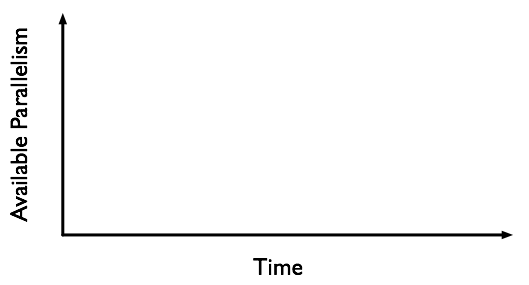 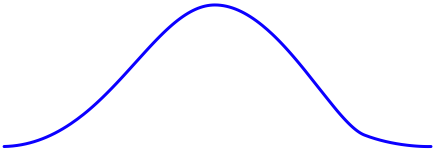 10
Demo: Spanning Tree
11
How Does It Work?
12
Simplified Measurement
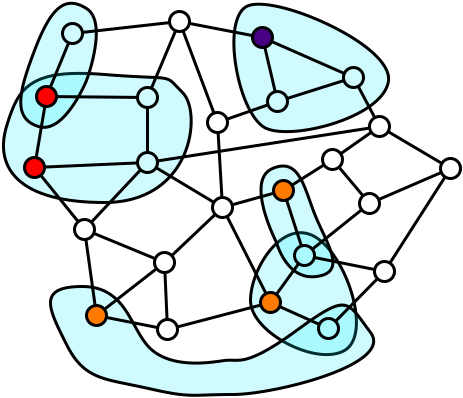 Represent program as graph
No notion of ordering
Execution strategy
Choose independent sets of activities
Different choices  different profiles
parallelism
step
Conflict Graph
13
Greedy Scheduling
Finding schedule to maximize parallelism is NP-hard

Heuristic: schedule greedily
Attempt to maximize activities in current step
Choose maximal independent set in conflict graph
14
Measurement
Conflict graph changes during execution
New work generated
New conflicts

Solution: execute in stages, recalculate conflict graph after each stage
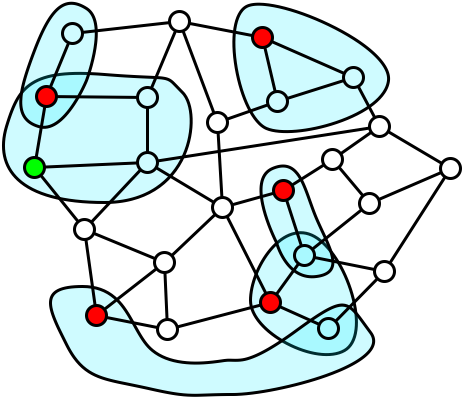 Conflict Graph
15
Incremental Execution
Conflict graph changes during execution
New work generated
New conflicts

Solution: execute in stages, recalculate conflict graph after each stage
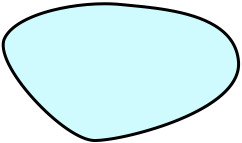 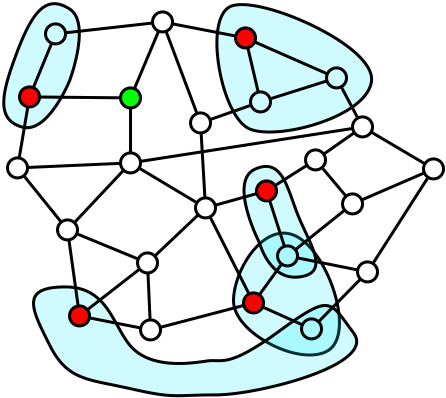 Conflict Graph
16
ParaMeter Execution Strategy
While work left
Generate conflict graph for current worklist
Execute maximal independent set of nodes
Add newly generated work to worklist
17
Outline
Example: spanning tree
Demo of ParaMeter
Computing parallelism profiles
Algorithm classification
18
Spanning tree is a refinement morph

Typical profile
Little parallelism to start, as ST gets refined
Most parallelism in the middle, as more activities become independent
Little parallelism at the end, as algorithm runs out of work

Are there similar trends for other refinement algorithms?
19
Delaunay Mesh Refinement
Active nodes: bad triangles
Neighborhoods: cavities
Refinement-like algorithm
As bad triangles get fixed, mesh gets larger
Cavity sizes stay roughly the same
As mesh grows, cavities less likely to overlap
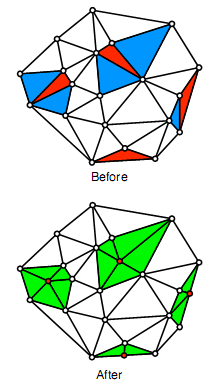 20
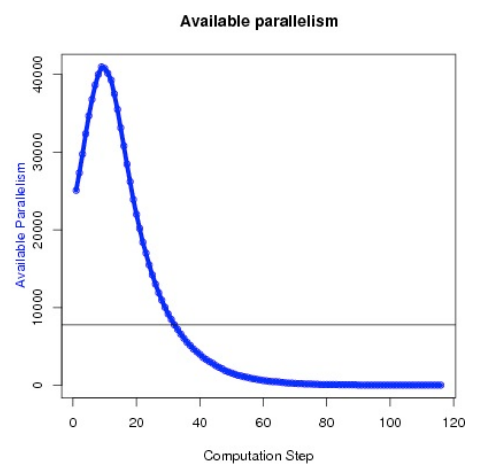 Refine 550K triangle mesh, initially 50% bad
21
Agglomerative Clustering
Build a dendrogram by clustering points according to distance
Two points cluster if each is the other’s nearest neighbor
Dendrogram is built bottom-up
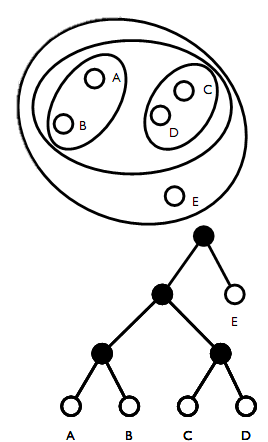 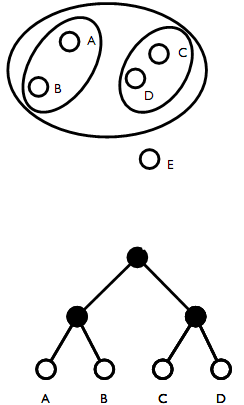 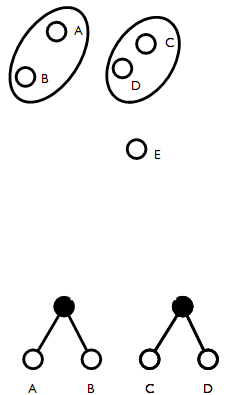 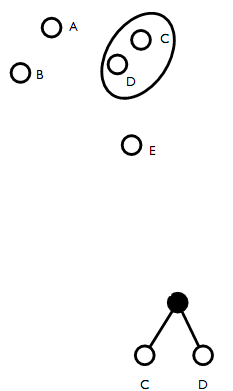 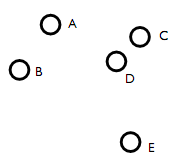 22
Agglomerative Clustering
Expect parallelism to match “bushiness” of dendrogram

Dendrogram built bottom-up
Coarsening morph
Parallelism should decrease as tree gets connected
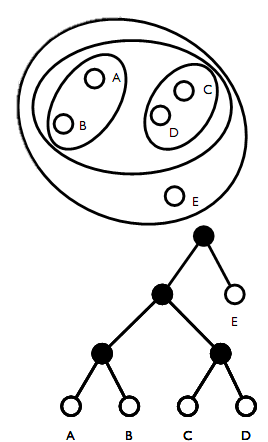 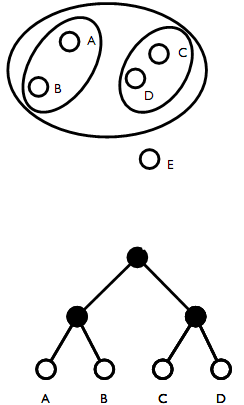 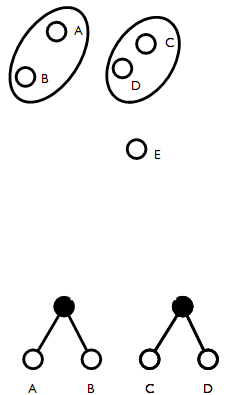 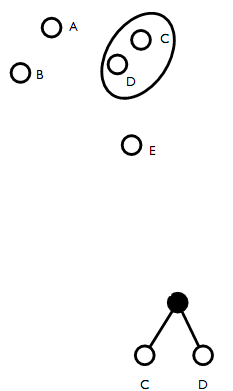 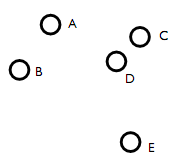 23
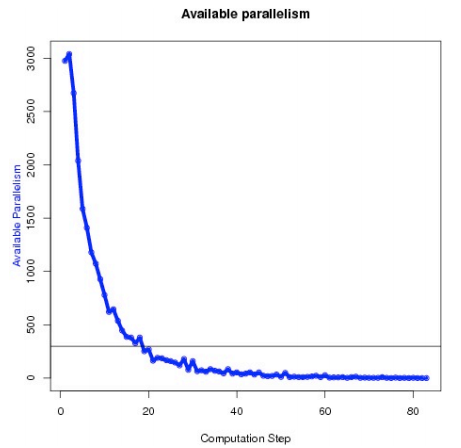 Cluster 100K randomly generated points
24
Kruskal’s Algorithm
3
Compute minimal spanning tree
Ordered algorithm
Active nodes must be processed in some order
Execute nodes like out-of-order processor
ParaMeter tracks when an activity executes not when it retires
5
3
1
4
2
6
25
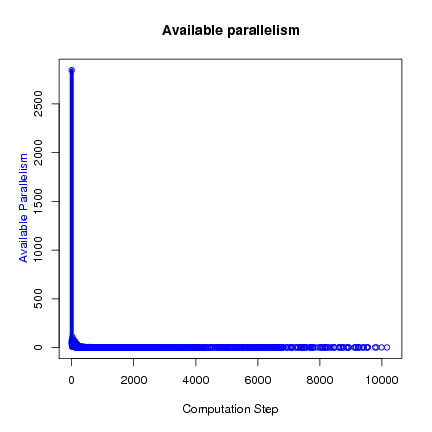 100x100 grid with random weights
26
general graph
topology
grid
tree
refinement
coarsening
morph
general
topology-driven
local computation
operator
data-driven
reader
unordered
ordering
ordered
Spanning Tree
Delaunay Mesh Refinement
Delaunay Triangulation
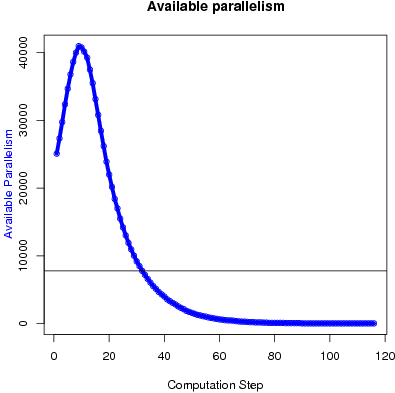 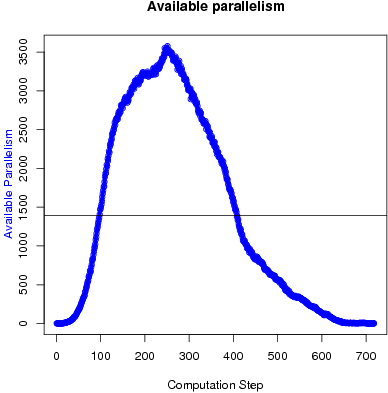 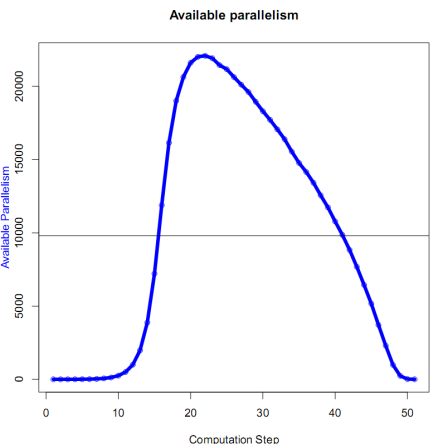 27
general graph
topology
grid
tree
refinement
coarsening
morph
general
topology-driven
local computation
operator
data-driven
reader
unordered
ordering
ordered
Agglomerative Clustering
Borvuka’s Algorithm
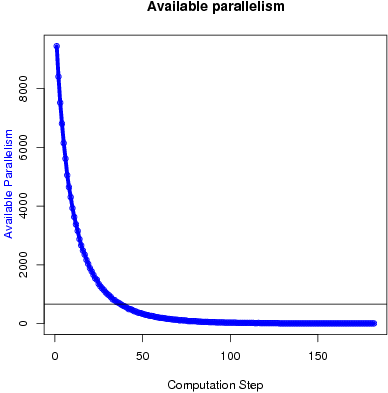 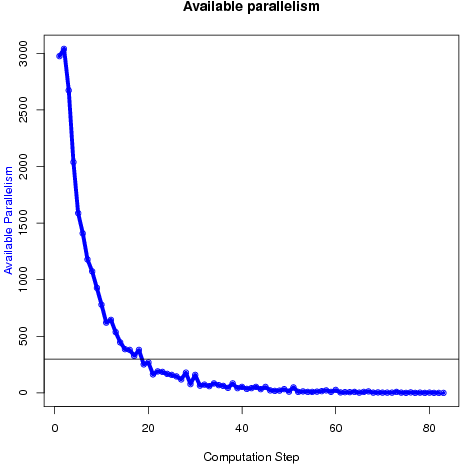 28
general graph
topology
grid
tree
refinement
coarsening
morph
general
topology-driven
Ordered vs. Unordered: a Comparison of Parallelism and Work-Efficiency in Irregular Algorithms, 
M. Amber Hassaan, Martin Burtscher and Keshav Pingali
local computation
operator
data-driven
reader
unordered
ordering
ordered
Survey Propagation
Single-source Shortest Path
Preflow-push
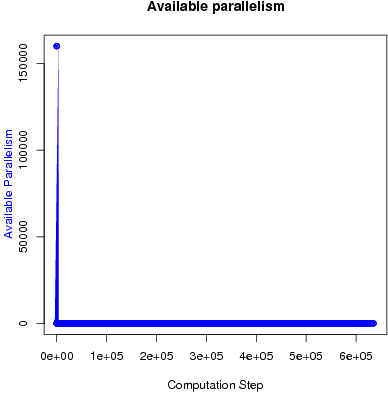 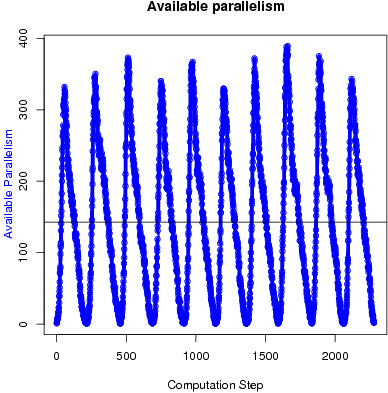 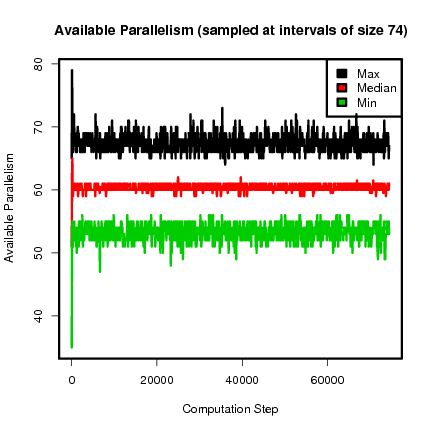 29
Thanks
http://iss.ices.utexas.edu/galois
30
31
32